OFFICE OF THE DEPUTY MINISTER
ASSISTANT DEPUTY MINISTER (INFRASTRUCTURE AND ENVIRONMENT)
La sécurité UXO pour les adolescents
Ancien champ de tir Blair Rifle, North Vancouver
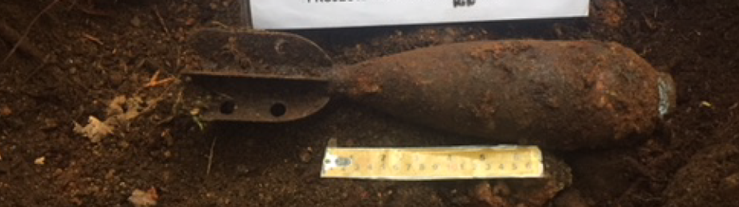 Vidéo sur la sécurité face à un UXO
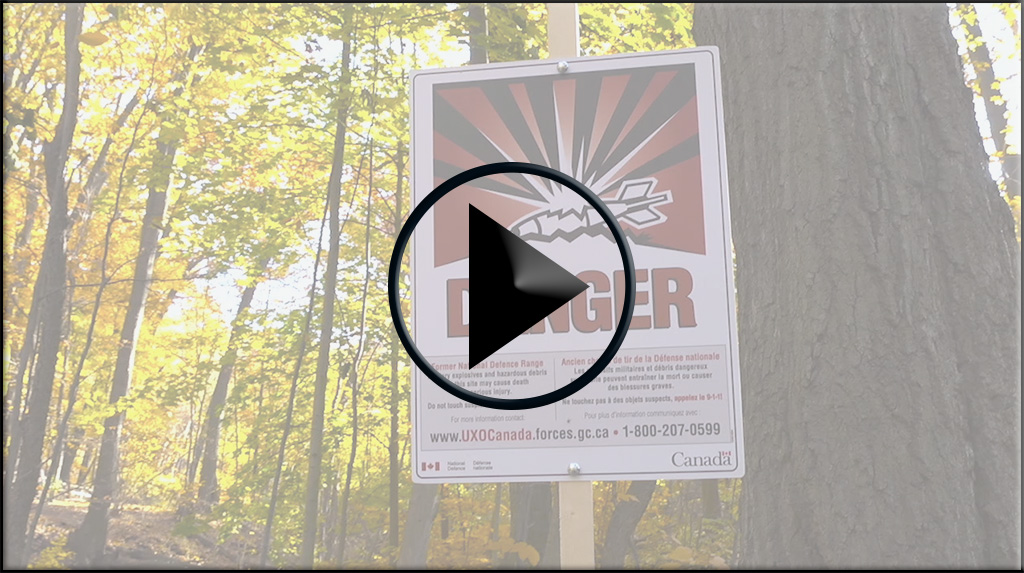 [Speaker Notes: Cliquez pour jouer.

Remarque :  Ce sont les anciens panneaux signalant les munitions explosives non explosées qui figurent dans la vidéo. Les nouveaux panneaux qui sont installés à l’ancien champ de tir Blair Rifle sont utilisés dans les diapositives suivantes.]
Qu’est-ce qu’une UXO?
UXO = Unexploded eXplosive Ordnance (munition explosive non explosée)
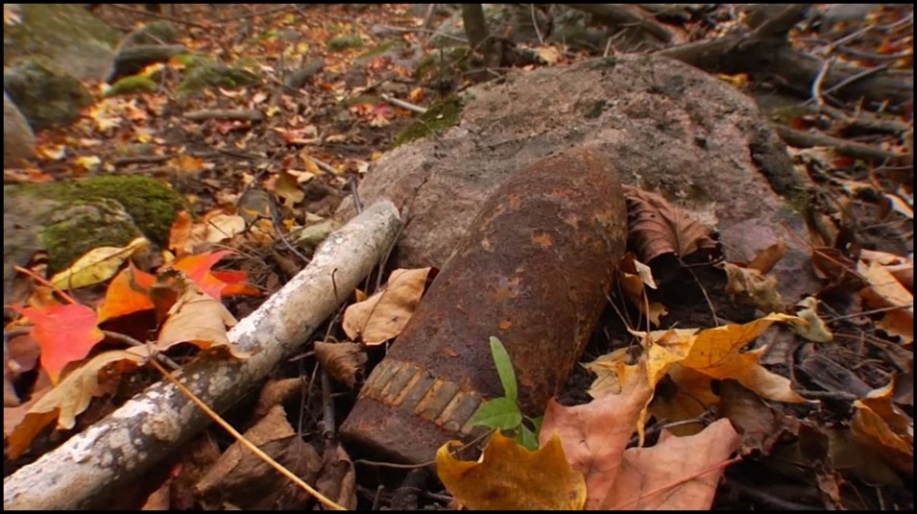 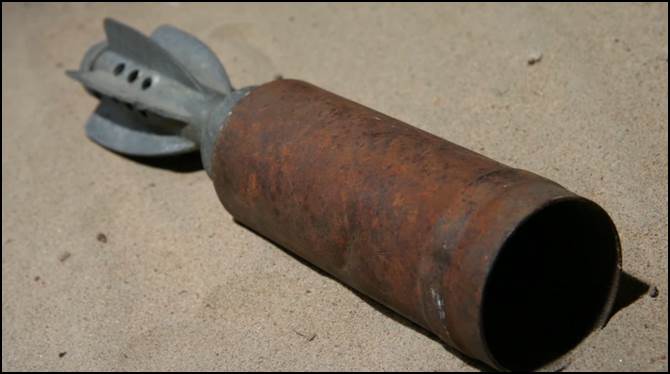 Une UXO est une vieille bombe qui n’a pas explosé lorsqu’elle a été utilisée.  Encore aujourd’hui, elle est dangereuse.
Pourquoi une UXO est-elle dangereuse?
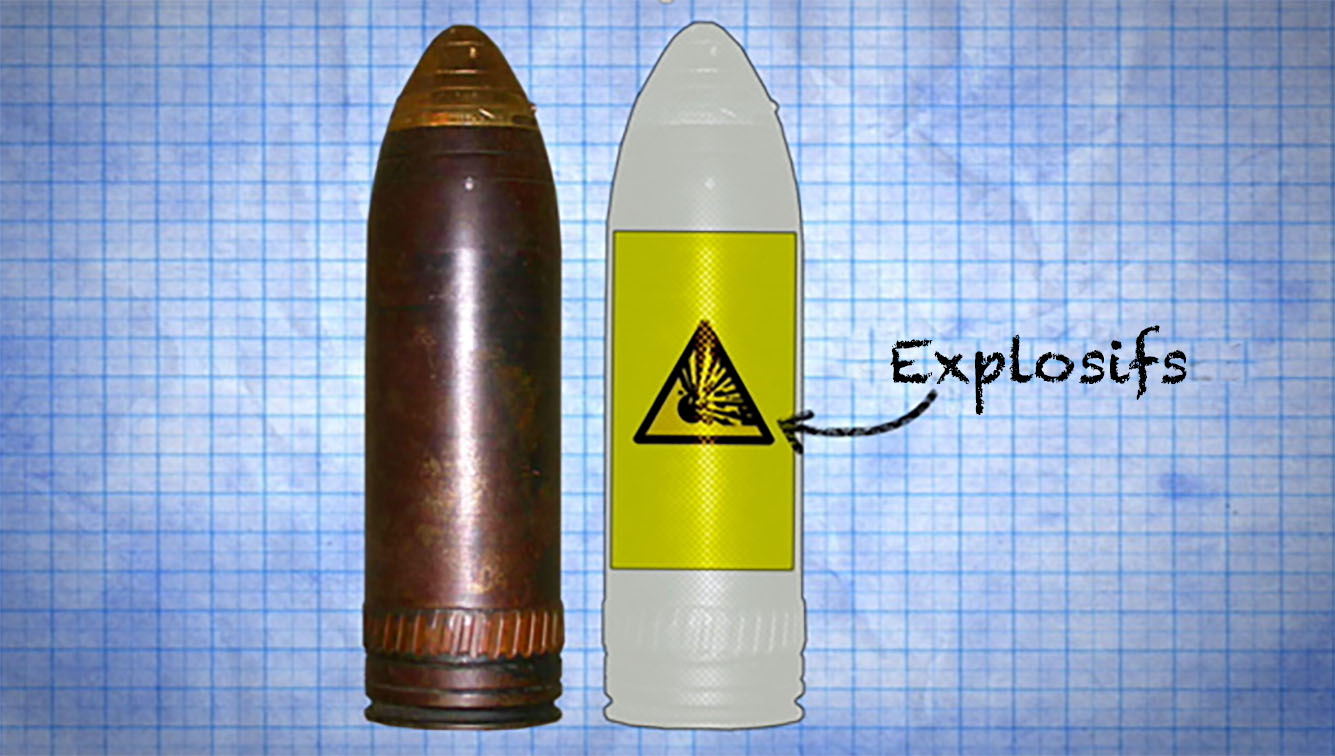 1- Les UXO contiennent un matériau explosif ou/énergétique
Pourquoi une UXO est-elle dangereuse?
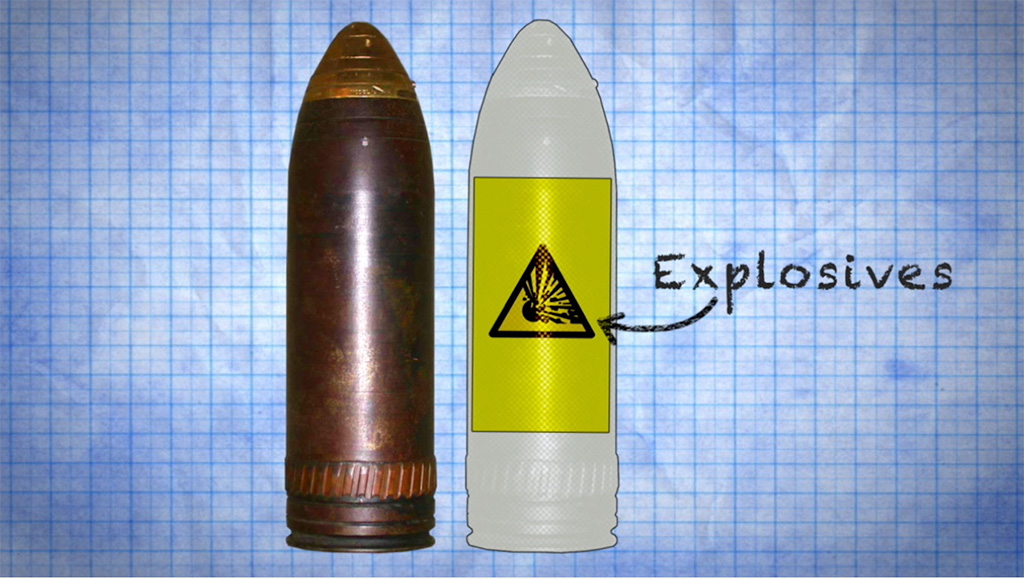 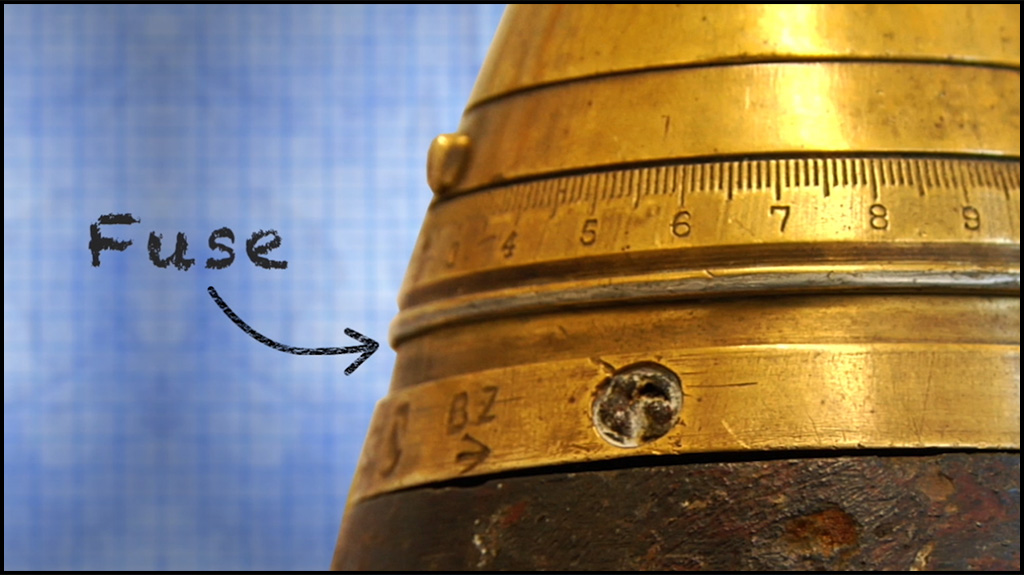 2- Les fusées peuvent ne pas avoir fonctionné correctement lorsqu’elles ont été utilisées et restent très sensibles des années plus tard
Pourquoi une UXO est-elle dangereuse?
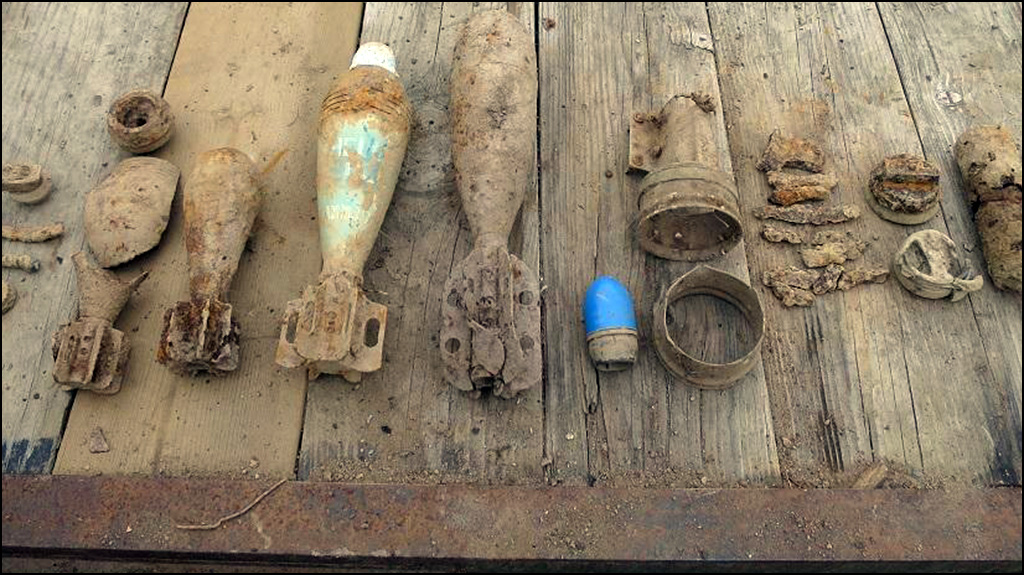 3- Les articles peuvent être rouillés, et trouvés en plusieurs  morceaux, ou ils peuvent ressembler à de vieux débris.
L’ancien champ de tir Blair Rifle
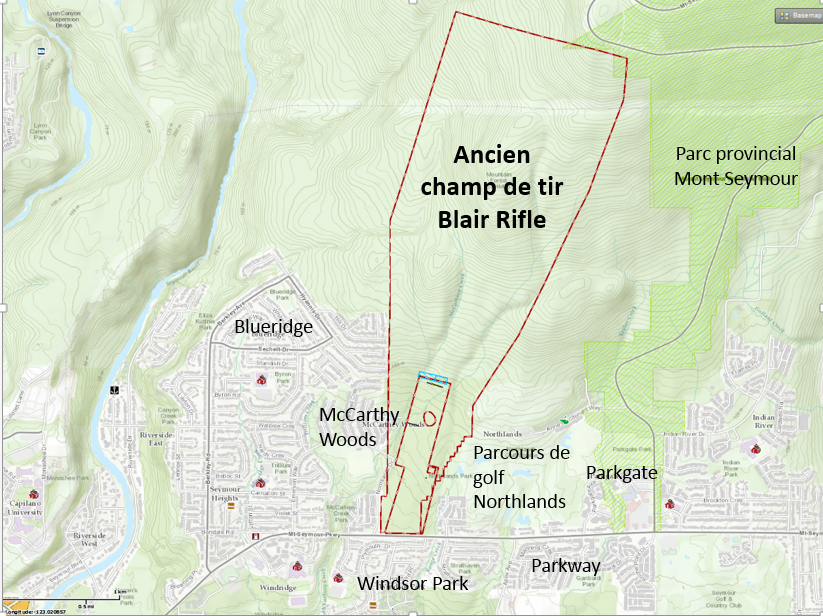 L’ancien champ de tir Blair Rifle – À l’époque
L’ancien champ de tir Blair  Rifle était un secteur  d’entraînement pour l’armée
canadienne de 1931 à la fin  des années 1960.
Les soldats s’entraînaient à  tirer des fusils, des pistolets,
des mortiers et des grenades en préparation de la guerre.
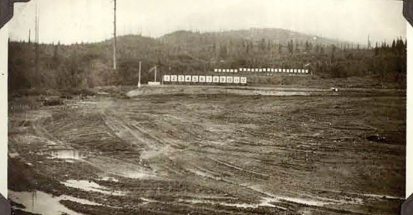 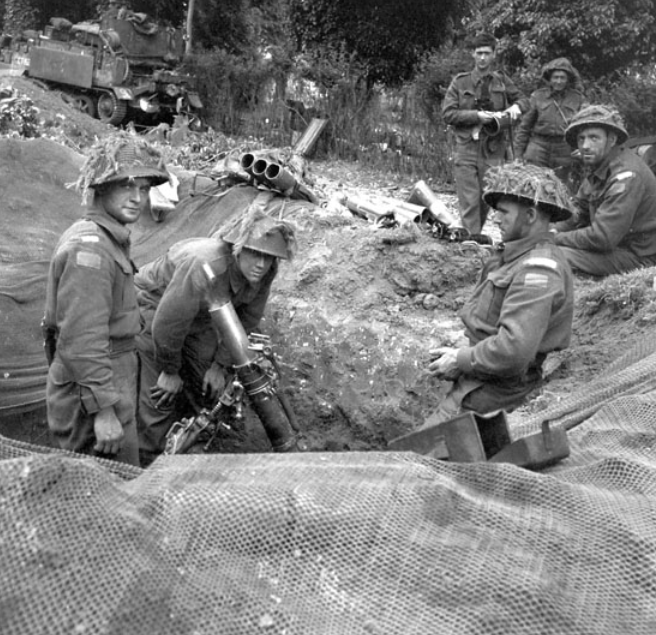 En haut : une photo  de l’ancien site  d’entraînement militaire.

En bas : des soldats tirent des mortiers sur un autre site.
L’ancien champ de tir Blair Rifle – Aujourd’hui
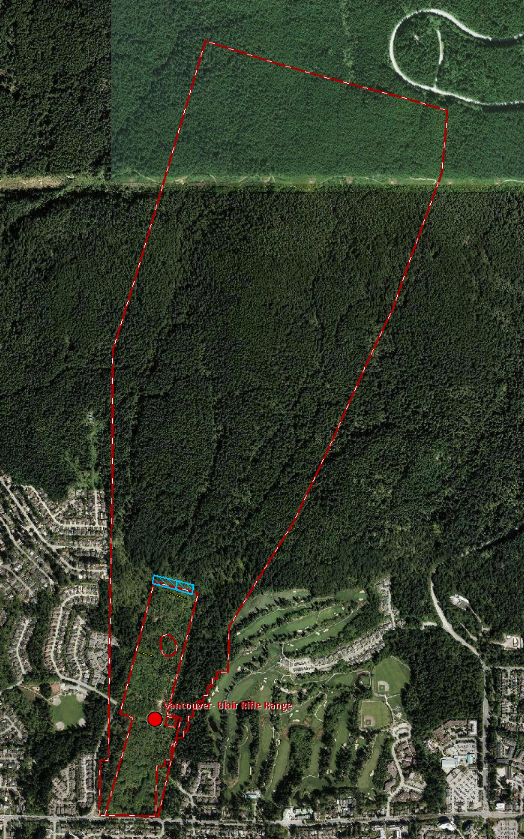 Aujourd’hui, ce secteur est utilisé pour y faire de la randonnée pédestre ou du vélo, pour promener son chien et organiser des rassemblements.

Photos du site aujourd’hui.
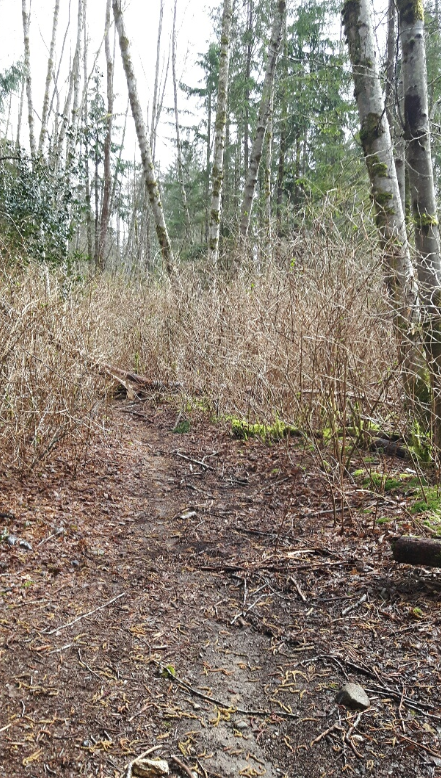 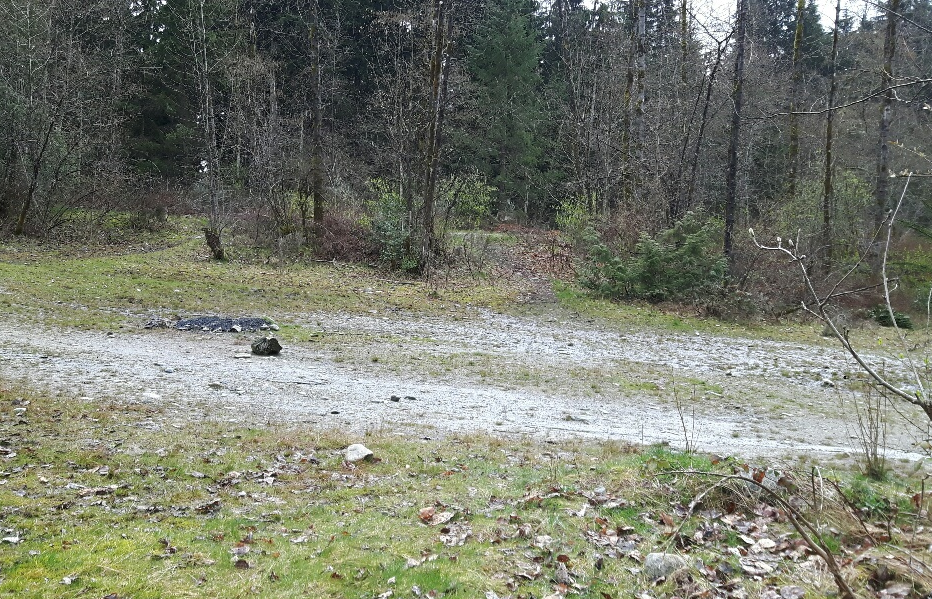 À quoi ressemblent les UXO?
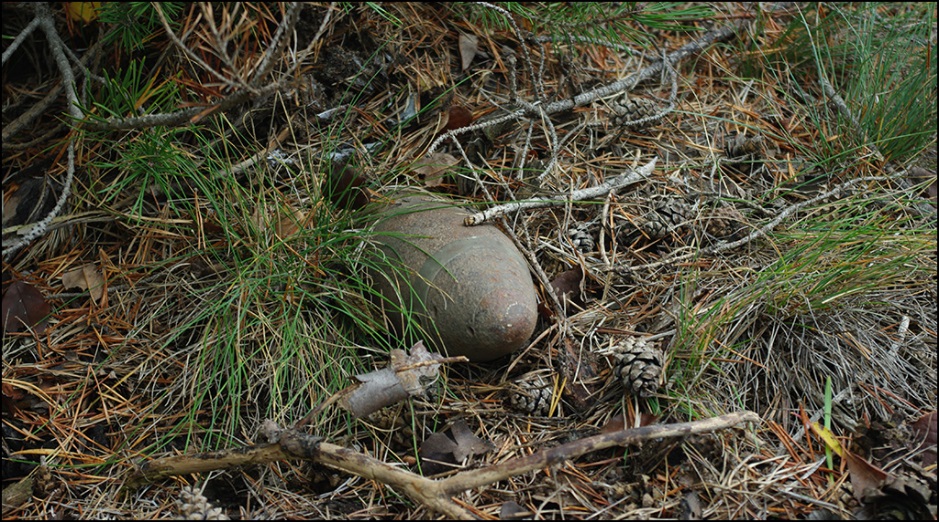 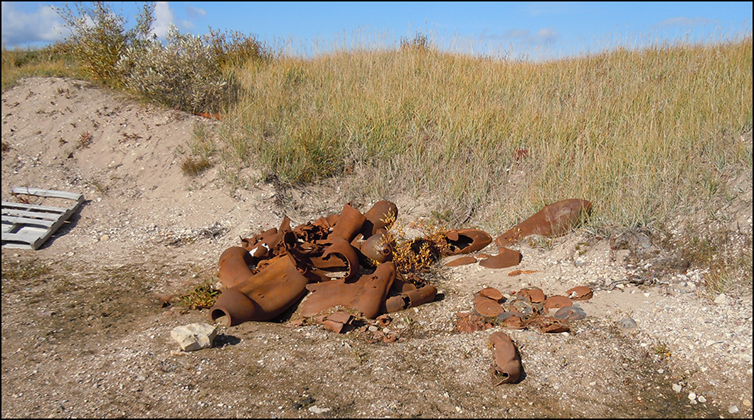 Les UXO peuvent ressembler à de la ferraille, à des tuyaux rouillés ou  à des ordures. Elles ont différentes formes, couleurs et tailles.
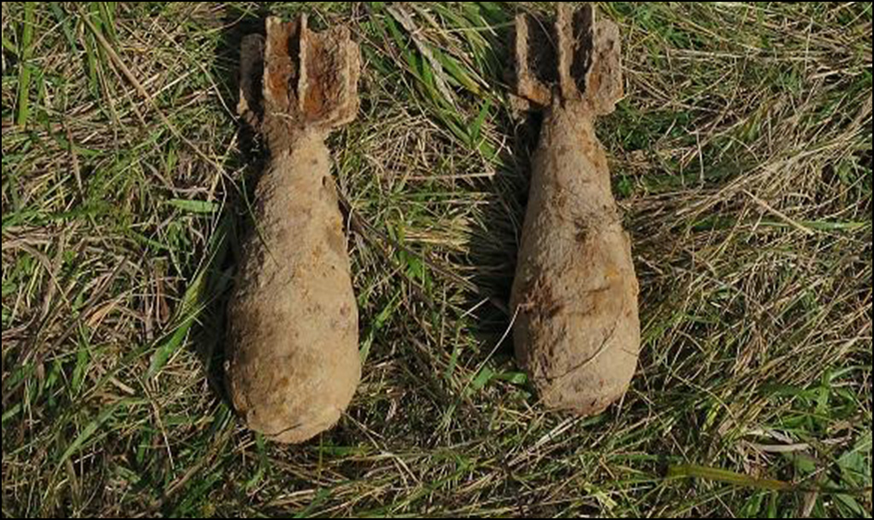 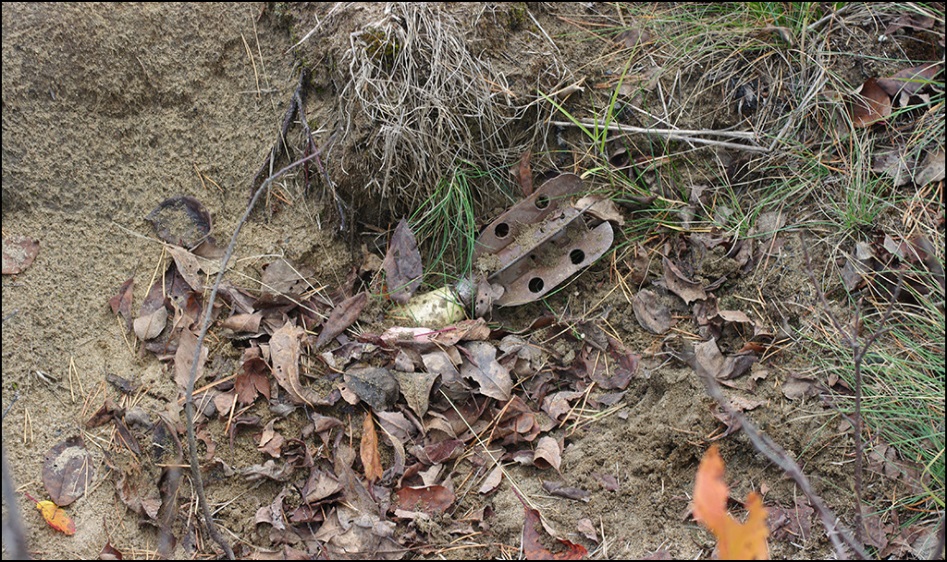 Toutes les UXO sont très dangereuses
Il est arrivé que des personnes trouvent et touchent des UXO et soient gravement blessées.

Les UXO peuvent paraître vieilles et inoffensives, mais elles peuvent être encore très dangereuses.
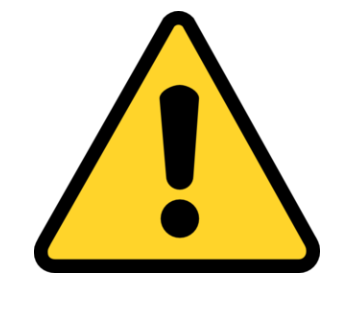 Trouver et enlever les UXO
Trouver une UXO est parfois  comme trouver une aiguille dans une botte de foin.

Les UXO sont trouvées et retirées par des techniciens militaires qualifiés et spécialistes en UXO, en suivant ces étapes.
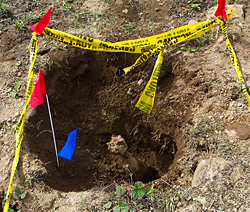 James, please find images to add here!! Thanks
Enquête et retrait des UXO
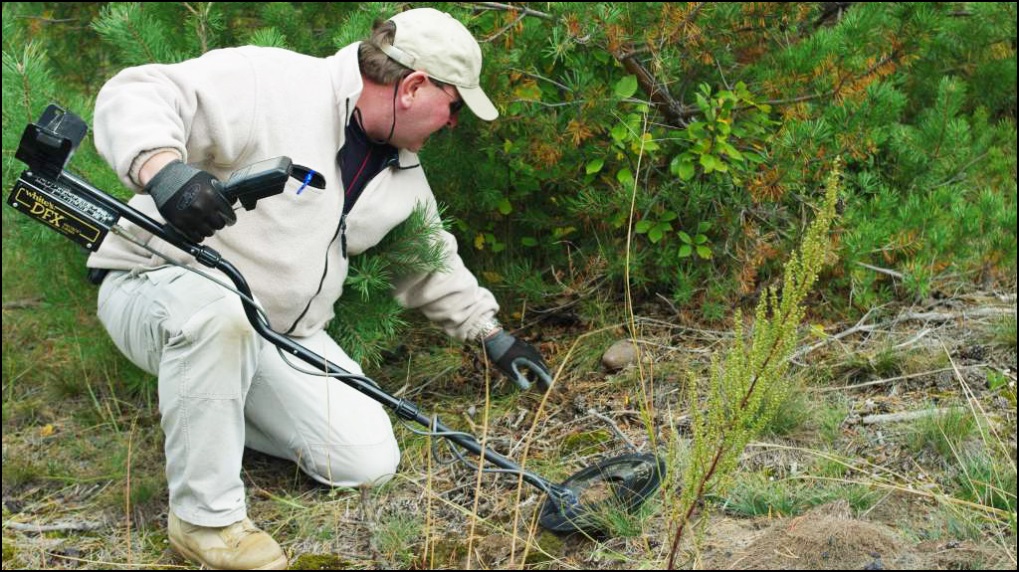 ÉTAPE 1: Les experts en UXO utilisent un équipement spécialisé pour fouiller le terrain et déterminer les zones dans le sol où les UXO peuvent être localisées.
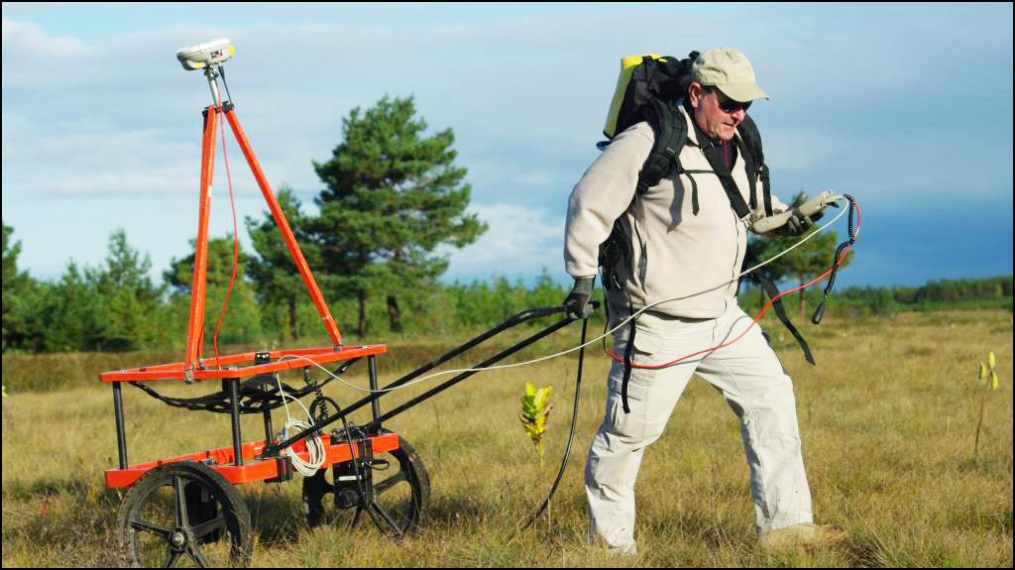 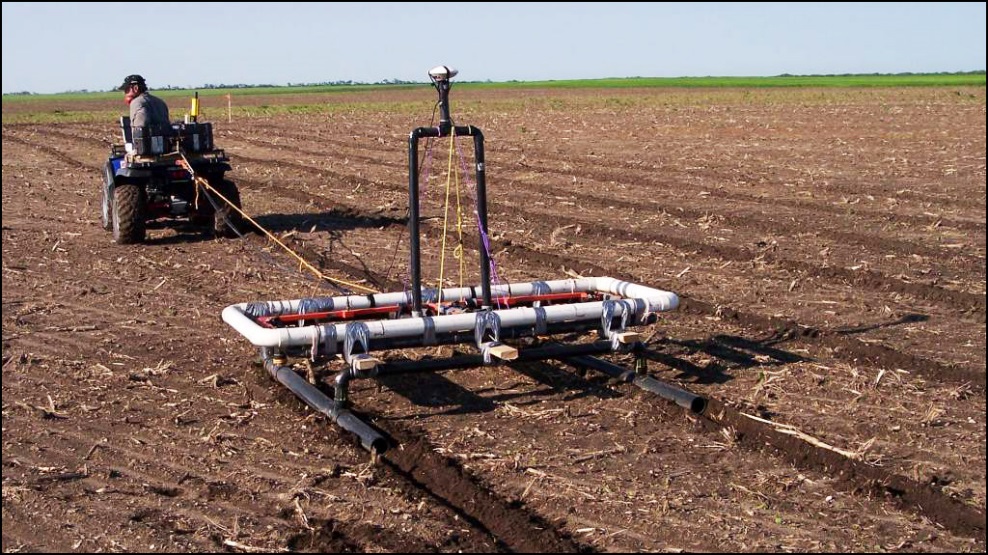 [Speaker Notes: Images :
En haut à gauche – Équipement portatif
En bas à gauche – Charriots
En bas à droite – Système de cartographie géophysique]
Enquête et retrait des UXO, suite
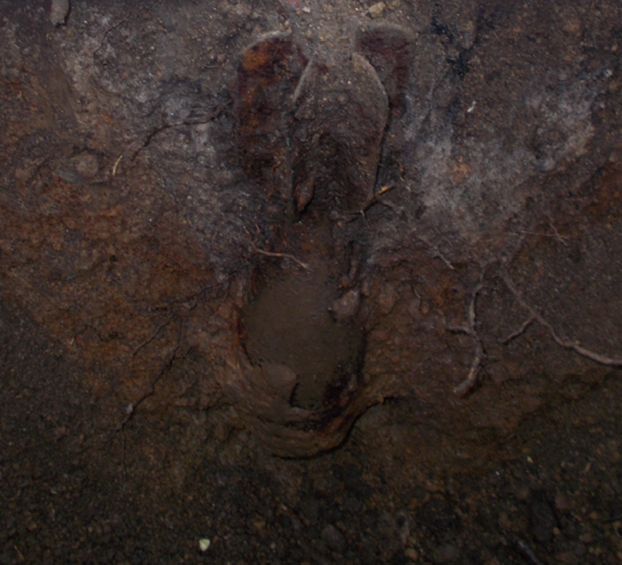 ÉTAPE 2 : Les équipes creusent  autour de ces zones pour voir si  des UXO sont enterrées à cet endroit

Habituellement, ce sont seulement des morceaux de munitions ou de métal qui sont trouvés.
Les broussailles épaisses et les zones boisées rendent  généralement ce processus plus difficile.
Enquête et retrait des UXO, suite
ÉTAPE 3 : Dans certains cas, la détonation sur place est le moyen le plus sécuritaire pour éliminer les UXO. Cela implique l’ajout d’explosifs à l’UXO découvert et de le recouvrir de sacs de sable pour réduire le bruit de l’explosion.
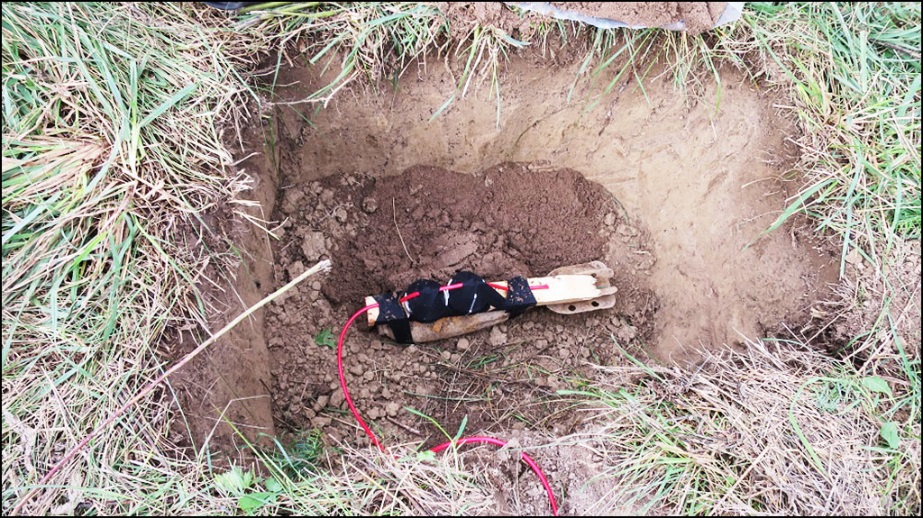 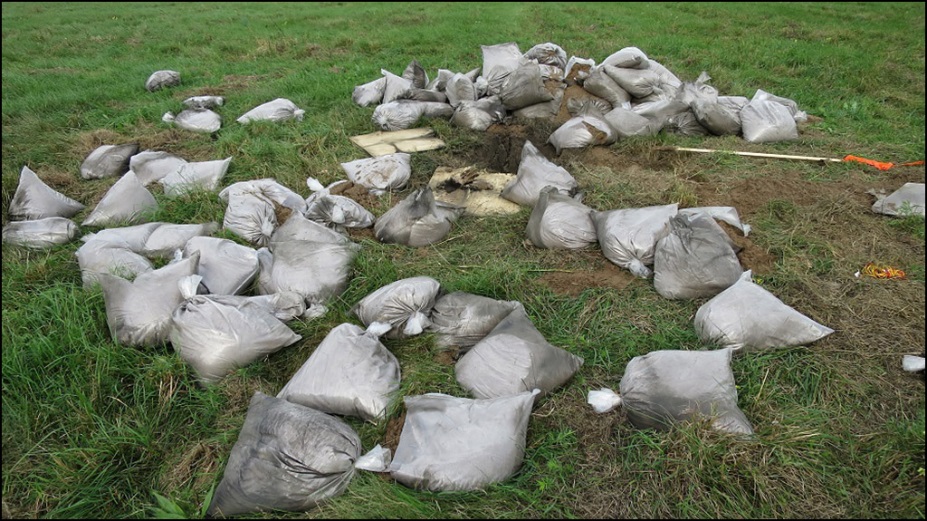 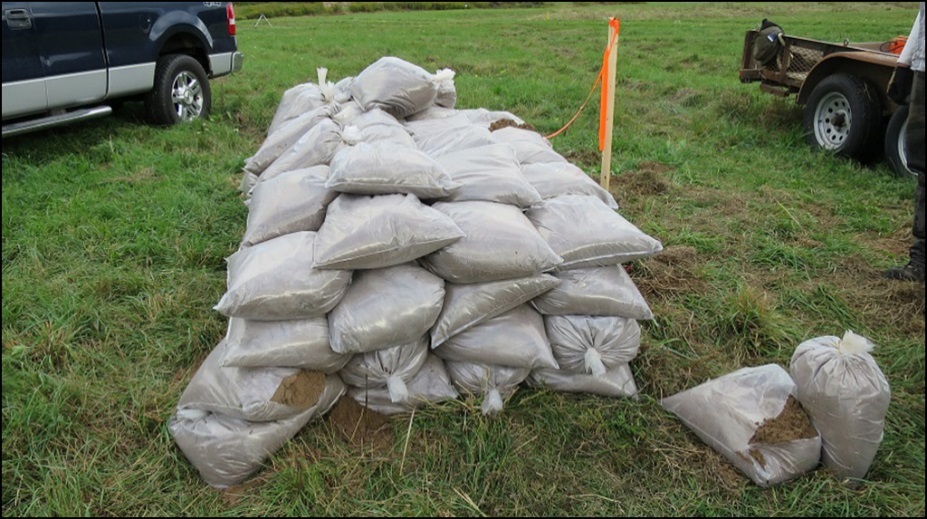 [Speaker Notes: Images :
En haut à gauche – C4 ajouté à l’objet
En bas à gauche – On ajoute des sacs de sable
En bas à droite – Après la détonation]
Panneaux d’avertissement des UXO
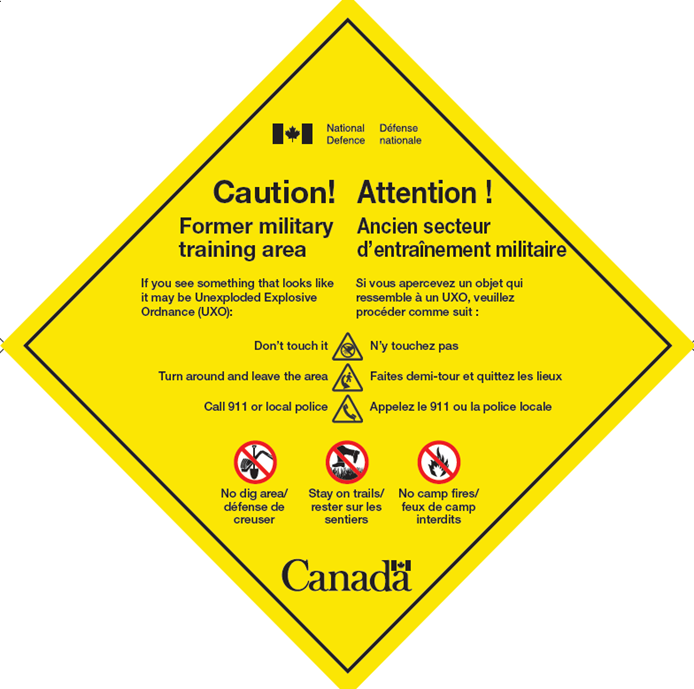 Ce panneau indique que vous entrez dans un ancien secteur d’entraînement militaire et qu’il est possible d’y trouver des UXO.  

Faites toujours preuve de jugement et de prudence dans les zones où vous voyez ce panneau.
[Speaker Notes: Lorsque vous voyez ce panneau, vous devriez repasser dans votre tête les étapes de sécurité au cas où vous verriez quelque chose de suspect.]
Panneaux d’avertissement des UXO
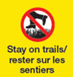 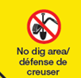 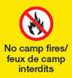 Ces panneaux indiquent des mesures pour rester en sécurité.
[Speaker Notes: Ces panneaux indiquent les étapes à suivre pour rester en sécurité pendant que vous vous trouvez dans cette zone :

Restez sur les chemins marqués – Des travaux ont été menés sur ces chemins et ces zones ouvertes afin qu’ils soient sécuritaires.
Ne creusez pas dans cette zone – Les munitions explosives non explosées se trouvent ensevelies.
Ne faites pas de feux de camp – Un feu de camp peut chauffer le sol et causer l’explosion d’une munition explosive non explosée.]
Que faire si vous trouvez des UXO?
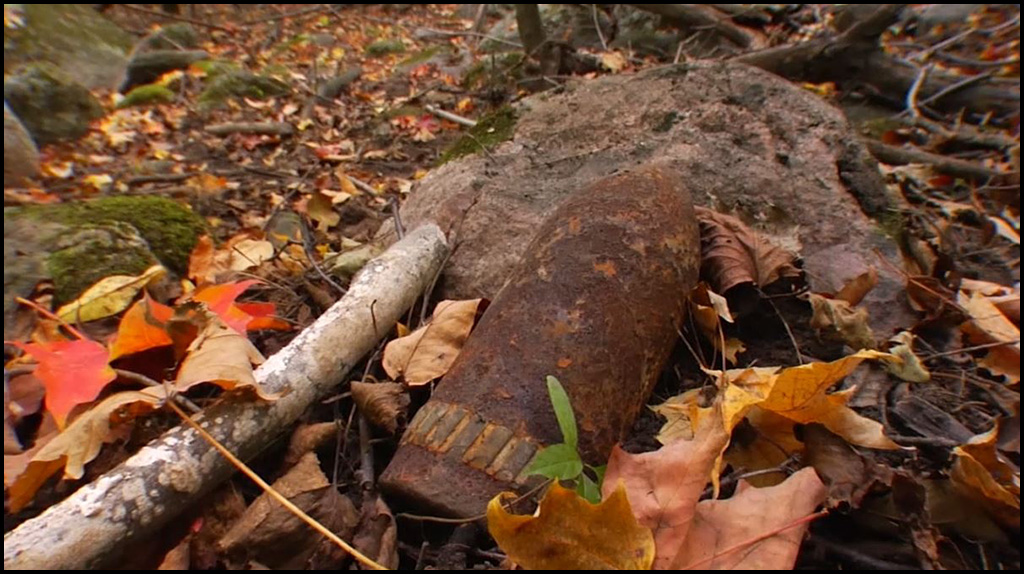 Si vous voyez quelque chose qui ressemble à cela, il pourrait s’agir d’une UXO :
Ne la touchez pas.
Rappelez-vous de l’endroit où vous l’avez trouvée et quittez les lieux en empruntant le même chemin par lequel vous êtes arrivé.
Appelez le 911 ou la police locale.
1. Ne la touchez pas!
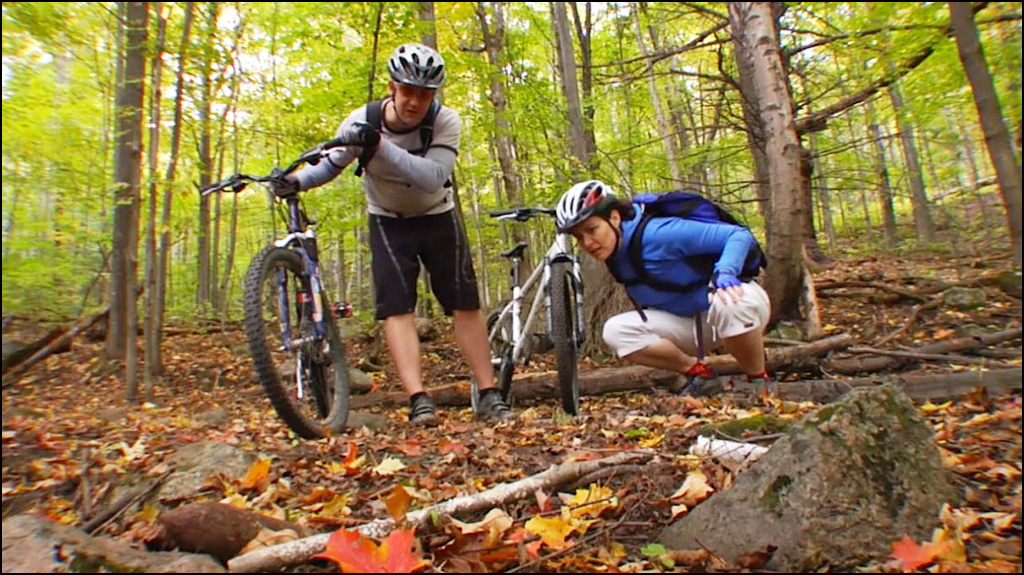 La chose la plus importante à retenir est que nous ne  devrions pas toucher ou déranger ces objets.
2. Rappelez-vous l’endroit où vous l’avez trouvée et quittez les lieux en empruntant le même chemin par lequel vous êtes arrivé.
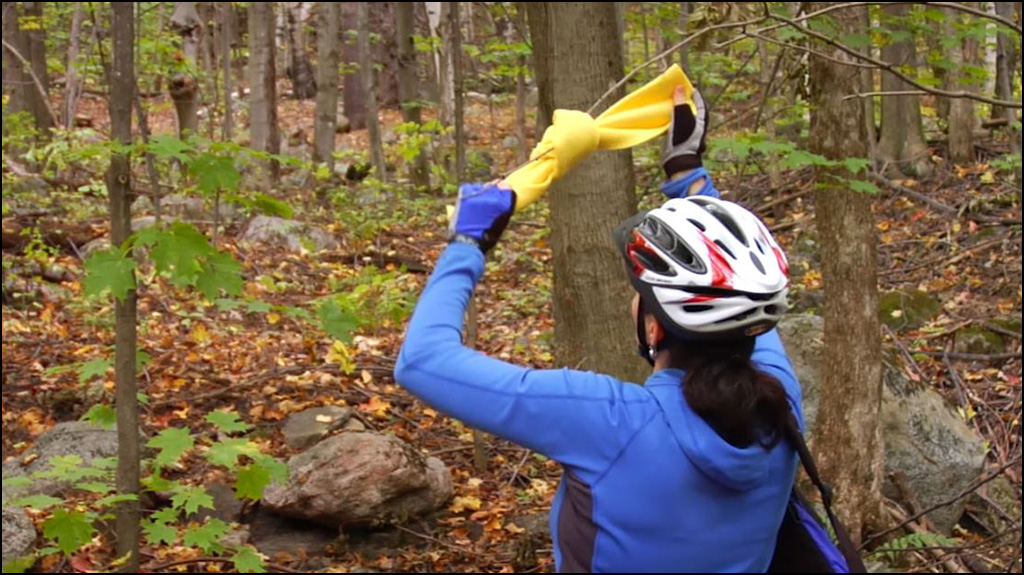 Façons de marquer la zone :
Liez quelque chose à un  arbre
Utilisez une épingle GPS sur votre téléphone
Faites une note sur un morceau de papier
3. Call 911 or local police
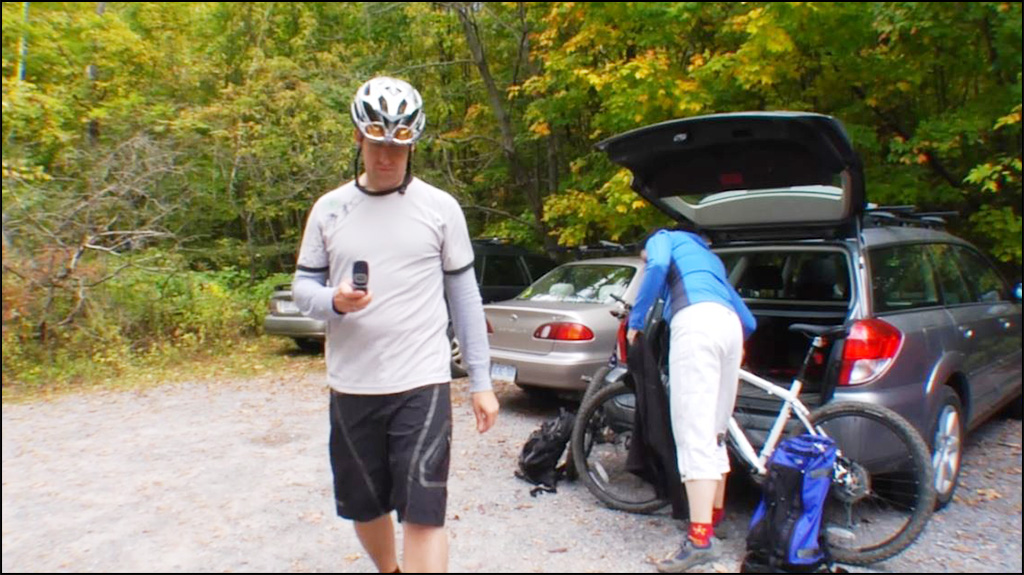 Appelez les  autorités  locales –
le 911 ou la  police.
N’oubliez pas: toutes les UXO sont très dangereuses
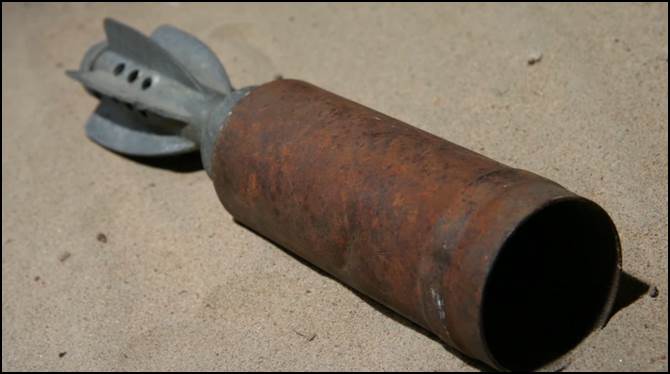 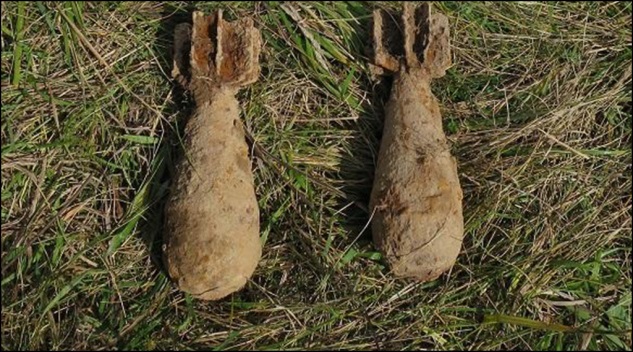 1
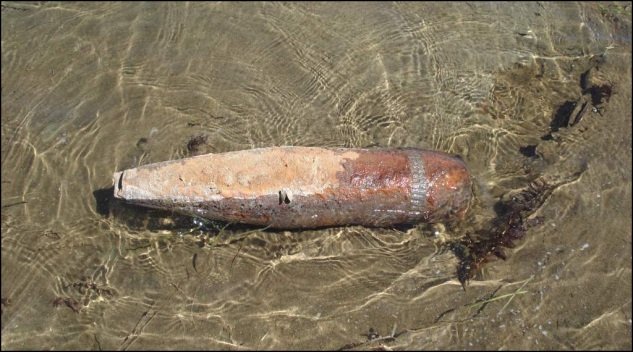 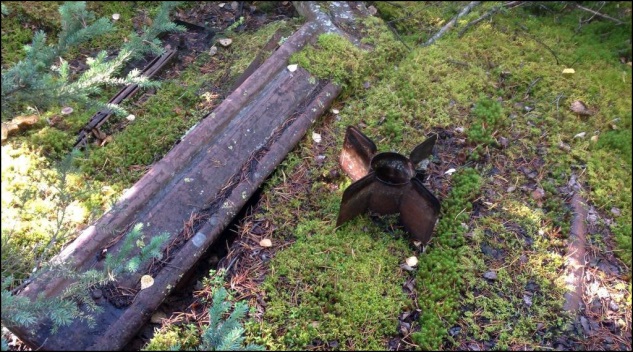 Pour plus de renseignements, visitez :
www.Canada.ca/securite-uxo-blair